ДОКЛАД

Заместителя начальника Межрайонной ИФНС России №13 по Московской области
Жмакина В.В.

на тему «Налоговые льготы по региональным налогам»
Льготы по имущественным налогам предоставляются как на федеральном, так и на региональном и местном уровнях.
На территории Московской области льготы по транспортному налогу и налогу на имущество организаций предоставляются в соответствии с законом Московской области от 24.11.2004 № 151/2004-ОЗ «О льготном налогообложении в Московской области».
Капитальные вложения в объекты основных средств
Льготы 

Налог на прибыль (при новом строительстве) - 15,5 % до 01.01.2024 
Налог на имущество (в отношении нового здания) – 0% 
Налог на имущество (в отношении модернизированного ОС) – 0 % - 1,5 % на срок до 8 лет
Для строительства/модернизации ОС


 Условия :
Не требуется заключения соглашения
Минимальные инвестиции – 50 млн руб.
Не распостраняется на ОС, предназначенные для торговли
* Ст. 26.18 Закона МО № 151/2004-ОЗ от 24.11.2004
Специальный инвестиционный контракт (СПИК 1.0 и 2.0)
Для высокотехнологичных производств и импорта технологий 

СПИК 1.0 – для проектов по созданию либо модернизации и (или) освоению производства промышленной продукции.

СПИК 2.0 – для проектов по внедрению современной технологии из утвержденного перечня в целях освоения серийного производства.

* Минимальный объем инвестиций – БЕЗ ОГРАНИЧЕНИЙ
Льготы: 

Налог на прибыль: 
     0% первые 5 лет, 
     10 % с 6 по 8 годы
     13,5 % с 9 по 10 годы
      
 Налог на имущество:
      0 % на 10 лет
* Ст. 26.20 Закона МО № 151/2004-ОЗ от 24.11.2004
Региональный инвестиционный проект (РИП)
Для производителей товаров, инвестирующих от 50 млн руб.

Условия: 
Объем капитальных вложений более 50 млн руб. за 3 года 
Отсутствие обособленных подразделений за пределами МО 
Сумма налоговых льгот по налогу на прибыль организаций не может превышать объем капительных вложений по РИП
Льготы:

Налог на прибыль – 10 %
Налог на имущество – 0% на 4 года (с даты принятия к учёту)
* Ст. 26.21 Закона МО № 151/2004-ОЗ от 24.11.2004
Региональный инвестиционный проект (РИП)
Для производителей товаров, инвестирующих от 500 млн руб.

1) Объем капитальных вложений более 500 млн руб. за 5 лет
2) Отсутствие обособленных подразделений за пределами МО
3) Сумма налоговых льгот по налогу на прибыль организаций не может превышать объем капитальных вложений по РИП
Льготы 

Налог на прибыль – 10% 
Налог на имущество:
    0% на 4 года (с даты принятия к учёту),
    1,1 % с 5-ого по 7-й годы
* Статья 26.21 Закона МО № 151/2004-ОЗ от 24.11.2004
Льготы для первых приобретателей АДЦ
Для инвесторов в офисную недвижимость (АДЦ) от 50 млн руб.

Условия:
     Льгота предоставляется автоматически после постановки на учет объектов нового строительства стоимостью не менее 50 млн руб.
     Только для новых АЦД
Льгота 

Налог на прибыль – 15,5 % до 01.01.2024

Налог на имущество – 0% на срок 4 года
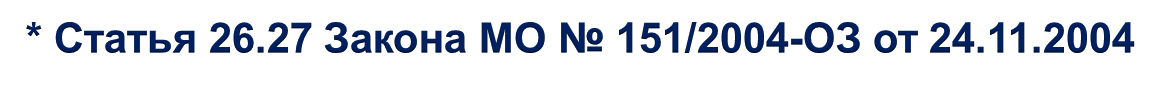 Уведомление - это документ, который нужно направить в налоговый орган, если установленный срок подачи декларации позднее срока уплаты
Зачем подавать Уведомление?
Своевременное и корректное распределение ЕНП
Отсутствие пени
Что будет, если несвоевременно подать уведомление или не подать вовсе?
ЕНП не распределится вовремя
Начисляется пеня
Привлекут к ответственности в соответствии со ст. 15.6 КоАП или ст. 126 НК РФ (временно приостановлено)
Благодарю за внимание.